Quarter Life Crisis 
A Financial Snapshot Of 20-35 Year Olds
August 2024
www.coredataresearch.com
August 2024
1
The Current wellbeing of 20 to 35 Australians
A third of 20 to 35 year olds in Australia are currently experiencing a quarter-life crisis, and is more common among females and renters
Experiencing quarter life crisis
% Experiencing quarter life crisis
Note: Non-binary/prefer not to say gender and other specified homeownership are not shown due to small base (n > 30)
Base: Overall n = 1,004; 20 - 24 years old n = 267; 25 - 30 years old n = 361; 31 - 35 years old n = 376; Female n = 576; Male n = 419; Homeowner n = 442; Renting n = 350; Lives at home with parents n = 204
E7. Do you feel like you are currently experiencing or going through a quarter life crisis?
A feeling of lack is the main reason for experiencing a quarter life crisis along with financial difficulties
Reasons for experiencing quarter life crisis
Base: Among experiencing quarter life crisis; Overall n = 322
E7. Do you feel like you are currently experiencing or going through a quarter life crisis?
For 20-35 year olds, financial freedom means spending flexibility and reduced stress
Outlook on financial freedom
Note: Categories with 3% or higher are shown
Base: Overall n = 1,004
A7. What does financial freedom look like to you? Please provide as much detail as possible.
A third of 20-35 year olds report being unable to save for the future, while a quarter of 31-35 year olds have begun investing this year.
Lifestyle changes experienced in the past 12 months
Base: Overall n = 1,004; 20 - 24 years old n = 267; 25 - 30 years old n = 361; 31 - 35 years old n = 376
A3. Which of the following have you experienced in the last 12 months? (Multiple answers allowed)
A third of those experiencing a quarter life crisis can rarely or not at all pay their day-to-day finances
Lifestyle rating: I can pay day-to-day finances
Note: Non-binary/prefer not to say gender and other specified homeownership are not shown due to small base (n > 30)
Base: 20 - 24 years old n = 267; 25 - 30 years old n = 361; 31 - 35 years old n = 376; Female n = 576; Male n = 419; Homeowner n = 442; Renting n = 350; Lives at home with parents n = 204
A8. Choose which of the following statements applies to you: I can pay day-to-day finances
Those experiencing a quarter life crisis have no confidence in their savings or emergency funds
Lifestyle rating: I feel confident about my ‘rainy-day’ fund
Note: Non-binary/prefer not to say gender and other specified homeownership are not shown due to small base (n > 30)
Base: 20 - 24 years old n = 267; 25 - 30 years old n = 361; 31 - 35 years old n = 376; Female n = 576; Male n = 419; Homeowner n = 442; Renting n = 350; Lives at home with parents n = 204
A8. Choose which of the following statements applies to you: I feel confident about my ‘rainy-day’ fund
Along with a lack of confidence in savings, those experiencing a quarter life crisis are more likely to lack confidence in their financial decision making
Lifestyle rating: I have confidence in my financial decision making
Note: Non-binary/prefer not to say gender and other specified homeownership are not shown due to small base (n > 30)
Base: 20 - 24 years old n = 267; 25 - 30 years old n = 361; 31 - 35 years old n = 376; Female n = 576; Male n = 419; Homeowner n = 442; Renting n = 350; Lives at home with parents n = 204
A8. Choose which of the following statements applies to you: I have confidence in my financial decision making
4
housing
Almost 1 in 5 young adults would like to buy their own home but don’t think it is possible
Home buying behavior
Base: Among renting, living with family, or other responses; 20 - 24 years old n = 198; 25 - 30 years old n = 218; 31 - 35 years old n = 146
A2. Which of the following best describes your current view on purchasing your own home?
Over half of those who are unable or uninterested in purchasing a home are unaware of alternatives for home ownership
Level of agreement of those unable/uninterested to buy a home
Base: Among who likes to buy a home, but thinks it is not possible or not interested in buying a home; Overall n = 127
B4. Do you agree or disagree with the following statements?
4 in 10 homeowners agree that owning a home in this economy is unaffordable
In the present economic conditions in Australia, owning a home is unaffordable for me
Base:
B4_4. In the present economic conditions in Australia, owning a home is unaffordable for me. [Do you agree or disagree with the following statements?]
5
Debt
20-24 year olds are more likely to have HECS debt and personal loans while 31-35 year olds have buy now, pay later debt, home loans and credit card debt
Debts owed
Base: 20 - 24 years old n = 267; 25 - 30 years old n = 361; 31 - 35 years old n = 376
B1. Do you have any of the following debt? (Multiple answers allowed)
Those who are experiencing a quarter life crisis are more likely to rate their HECs debt as substantial
Base: Experiencing a quarter life crisis
B2. On a scale from 0 to 10, where 0 signifies substantial debt and 10 indicates minimal debt, how would you rate the severity of your indebtedness in each of the following categories
Those who have higher incomes are more likely to have business loans than those who have lower incomes who tend to have HECs debt
Base: Salary 
B1. Do you have any of the following debt? (Multiple answers allowed)
Concern for debt skyrockets to 87% for those with higher income
Base = $250,001 +  n = 30, $150,001 - $250,000 n = 52, $100,001 - $150,000 n = 146, $50,001 -$100,000 n = 256, $50,000 or less n = 85
B3. How concerned are you regarding the impact of your debt on your financial future?
20-35 year olds who have debt are more likely to experience stress, frustration and depression.
Emotions experienced this month by those who have debt
Happiness
Joy
Gratitude
Stress
Depression
Hopelessness
Frustration
Loneliness
Anger
Note: Average net score shown
Base: Overall n = 1,004; Experiencing quarter life crisis n = 322; Has debts n = 742
A5.How much have you experienced the following emotions this month? 1 being not at all and 5 being all of the time.
6
SUPERANNNUATION
20-24 year olds are nearly twice as likely to not have a superfund than any other age cohort, and over 1 in 10 don’t know if they have a fund
Superannuation fund ownership
Base: Overall n = 1,004
C1. Do you have more than one superannuation fund?
[Speaker Notes: No significant differences in gender,]
Investment options and performance of fund become more important with age
Important factors in choosing a Super
20 - 24 years old
25 - 30 years old
31 - 35 years old
Overall
Has more than one Super
Base: Overall n = 1,004; 20 - 24 years old n = 267; 25 - 30 years old n = 361; 31 - 35 years old n = 376 Has more than one Super n = 122
C3. What factors do you consider most important when choosing a superannuation fund? (Multiple answers allowed)
Those who have more than one superfund are more likely to switch their super in the next 12 months
Overall outlook and usage of Superannuation
% Total Agreement
Base: Has superannuation; 20 - 24 years old n = 187; 25 - 30 years old n = 317; 31 - 35 years old n = 339; Female n = 481; Male n = 354; Has more than one Super n = 122
C4. Do you agree or disagree with the following statements?
7
DIRECT TRADING PLATFORMS
A third of this cohort are likely to use trading platforms with 25-35 being the key segment in this age group
Investing behavior
Base: Overall n = 1,004; 20 - 24 years old n = 267; 25 - 30 years old n = 361; 31 - 35 years old n = 376 
D1. Do you currently use any direct trading platforms or apps to buy or sell stocks?
Social media is the most important channel for information for those who use platforms, those who don’t use platforms are more likely to utilise WOM
Information channels for investment strategies and opportunities
Investors not using direct trading platforms
Overall
Investors using direct trading platforms
Base: Investors; Overall n = 412; Investing via direct trading platforms n = 292; I buy and sell stocks; but I don’t use direct trading platforms to do this n = 120
D2. Where do you seek advice or information regarding trading strategies or investment opportunities? (Multiple answers allowed)
8
INSURANCE
Overall, this age hold two or more insurances, most likely health and car
Types of Insurance
Overall
20 - 24 years old
25 - 30 years old
31 - 35 years old
2.6
2.5
2.6
Average No. of Insurances
2.8
Base: Overall n = 1,004; 20 - 24 years old n = 267; 25 - 30 years old n = 361; 31 - 35 years old n = 376
E1. What types of insurance do you currently have? (Multiple answers allowed)
One in five acquire their  insurance from their employer, while a quarter acquire from their superfund with this group most likely being 31 to 35
Insurance acquired  from
Base: Has insurance n = 864
E2. Which of the following do you have insurance from / through? (Multiple answers allowed)
Under 24 year olds don’t think of insurance cover in comparison to other age groups, but financial issues is the main reason for not having insurance
Reasons for not having insurance
Overall
20 - 24 years old
25 - 30 years old
31 - 35 years old
Base: Don’t have insurance; Overall n = 140; 20 - 24 years old n = 52; 25 - 30 years old n = 45; 31 - 35 years old n = 43
E5. Why do you not have insurance coverage? (Multiple answers allowed)
To learn more about The Quarter Life Crisis Research contact alana.devitt@coredata.com.au
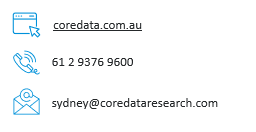